בעיית היפוך כתב
בשיעור זום
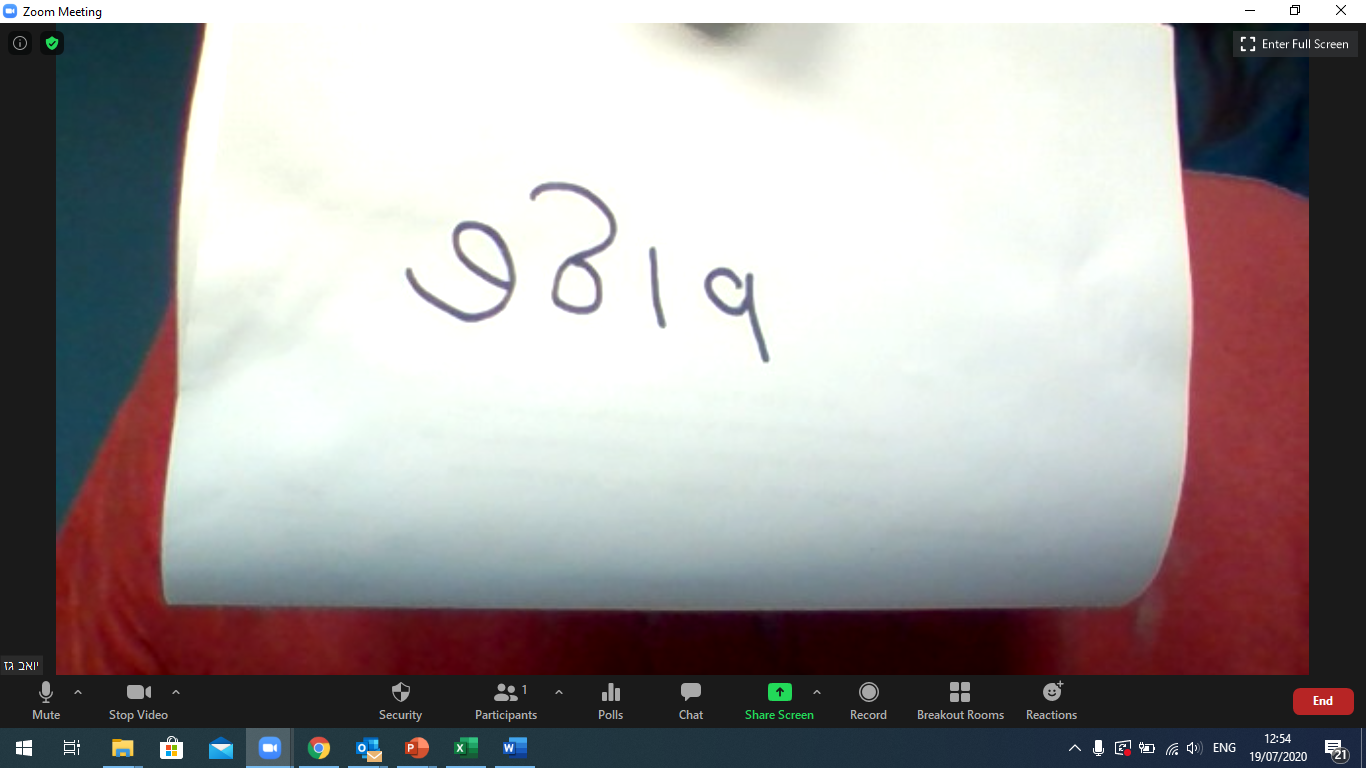 פתירת בעיית היפוך כתב
ברירת המחדל בהצגת המצלמה הינה היפוך הכיוון- משמאל לימין.
אם תרצו להציג כתב באמצעות המצלמה הוא יוצג באופן הפוך. בכדי לשנות את היפוך הכתב  יש ללחוץ על סימן ה ^ ליד אייקון המצלמה וללחוץ על  video settings..
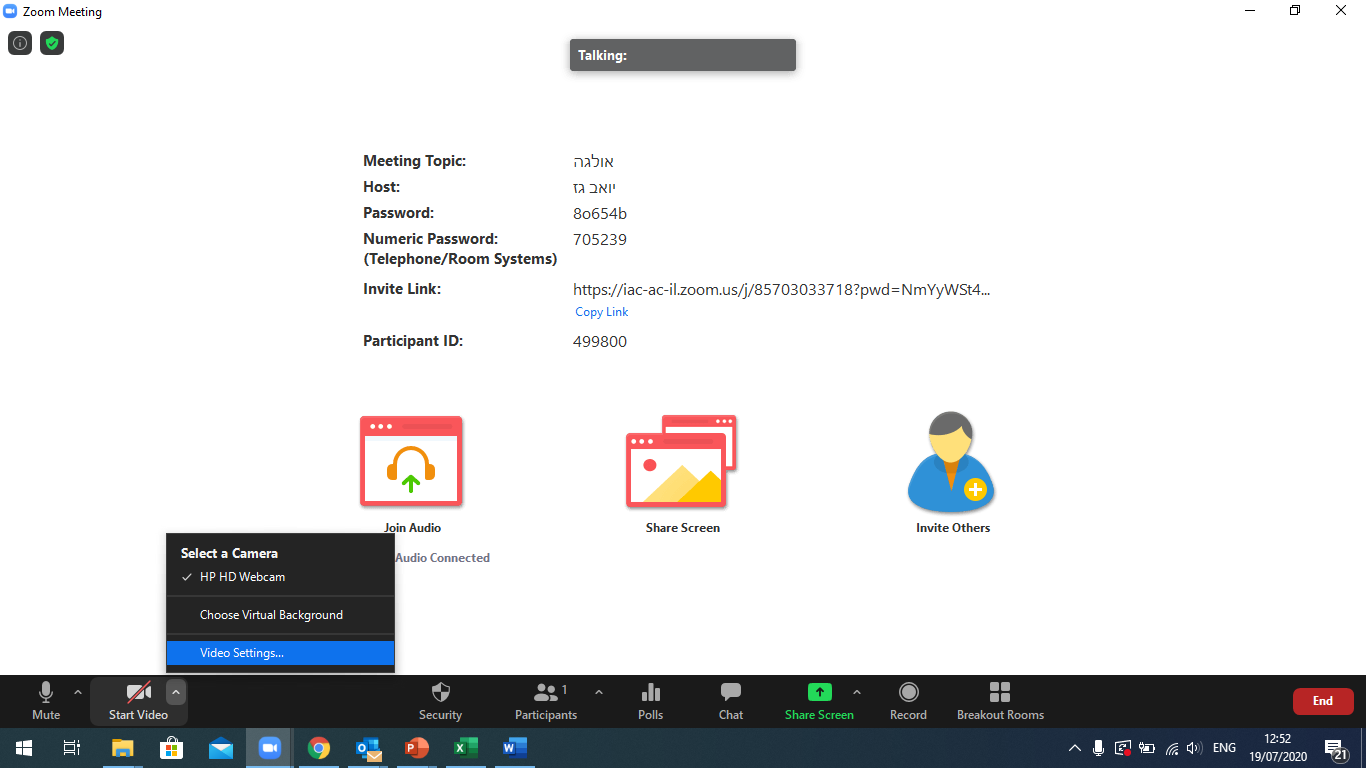 בטלו את אופציית mirror video
בחלונית שנפתחה שימו לב שהנכם נמצאים על נושא video
הסירו את סימון הV מmirror my video
סגרו את החלון.
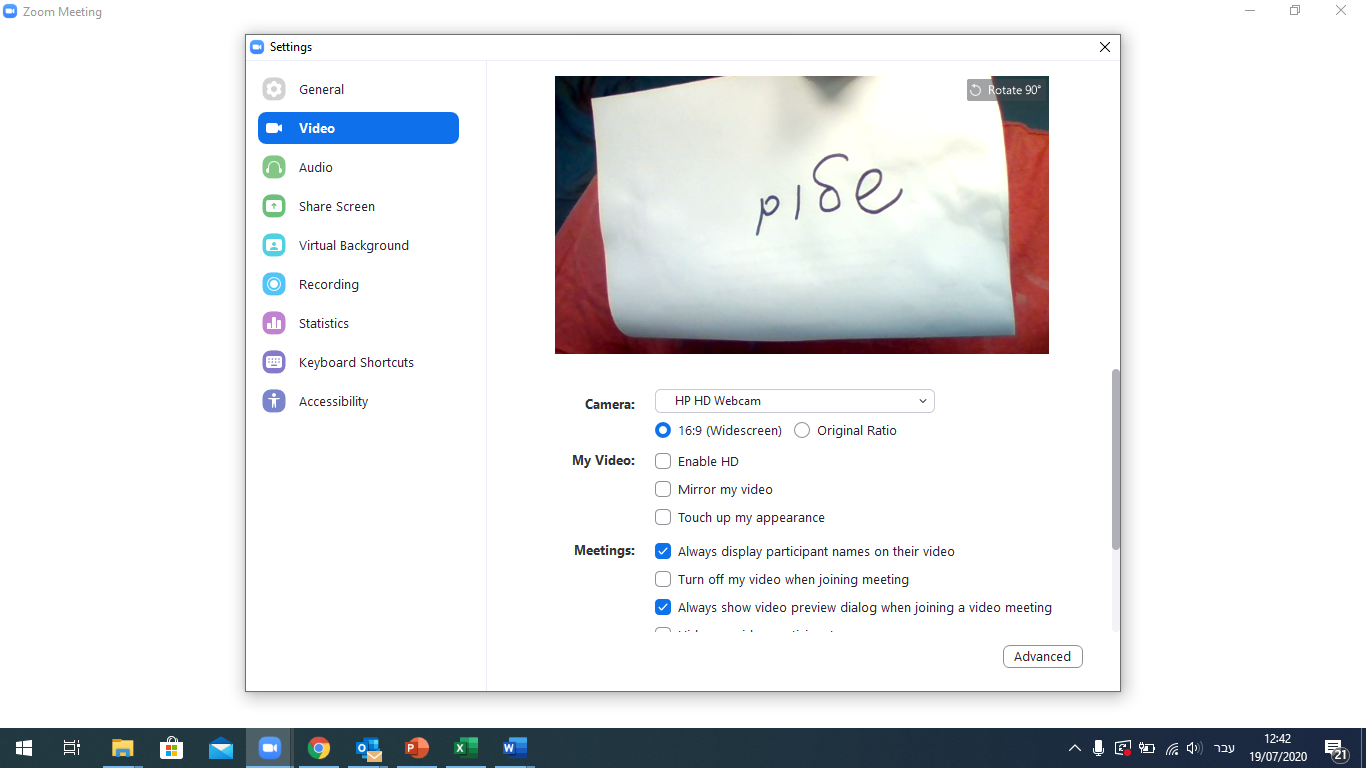